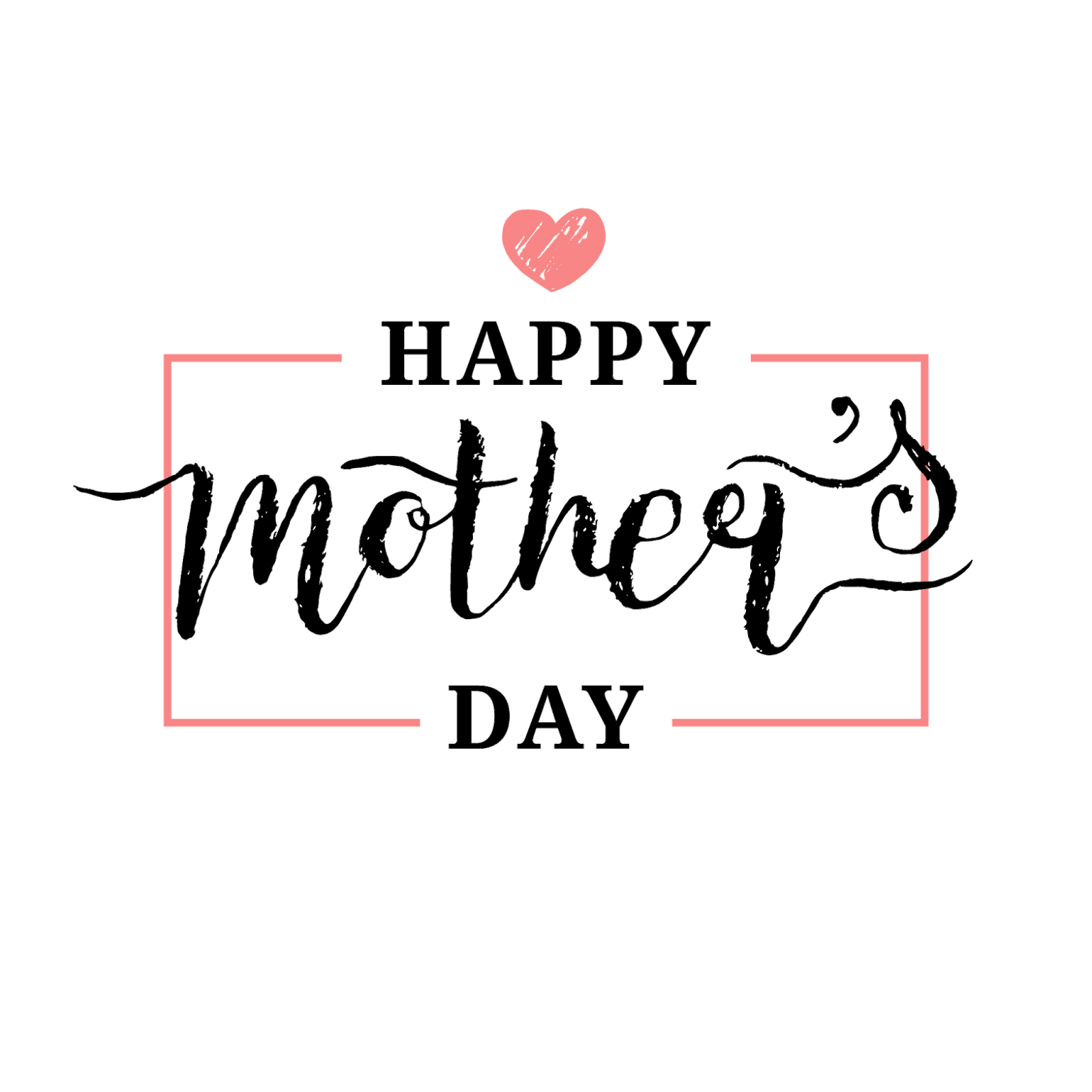 A Mom’s Psalm
Mom’s
Source
Supplication
Surrender
Psalms 144
1 Blessed be the Lord my Rock,  Who trains my hands for war,  And my fingers for battle
2 My lovingkindness and my fortress,  My high tower and my deliverer,  My shield and the One in whom I 	take refuge,
 Who subdues my people under me.
3 Lord, what is man, that You take  knowledge of him?   Or the son of man, that You are  mindful of him?

4 Man is like a breath;  His days are like a passing shadow.
Mom’s
Source
Supplication
Surrender
5 Bow down Your heavens, O Lord,   and come down;
  Touch the mountains, and they   shall smoke.6 Flash forth lightning and scatter   them;  Shoot out Your arrows and destroy   them.
7 Stretch out Your hand from above;   Rescue me and deliver me out of   great waters,   From the hand of foreigners,8 Whose mouth speaks lying words,   And whose right hand is a right   hand of falsehood.
9 I will sing a new song to You,   O God;   On a harp of ten strings I will sing   praises to You,10 The One who gives salvation to   kings,  Who delivers David His servant   From the deadly sword.
11  Rescue me and deliver me    From the hand of foreigners,    Whose mouth speaks lying words,   And whose right hand is a right   hand of falsehood.
12 That our sons may be as plants    grown up in their youth;

    That our daughters may be as    pillars,    Sculptured in palace style;
13 That our barns may be full,    Supplying all kinds of produce;    That our sheep may bring forth    thousands    And ten thousands in our fields;14 That our oxen may be well laden;    That there be no breaking in or going    out;    That there be no outcry in our
    streets.
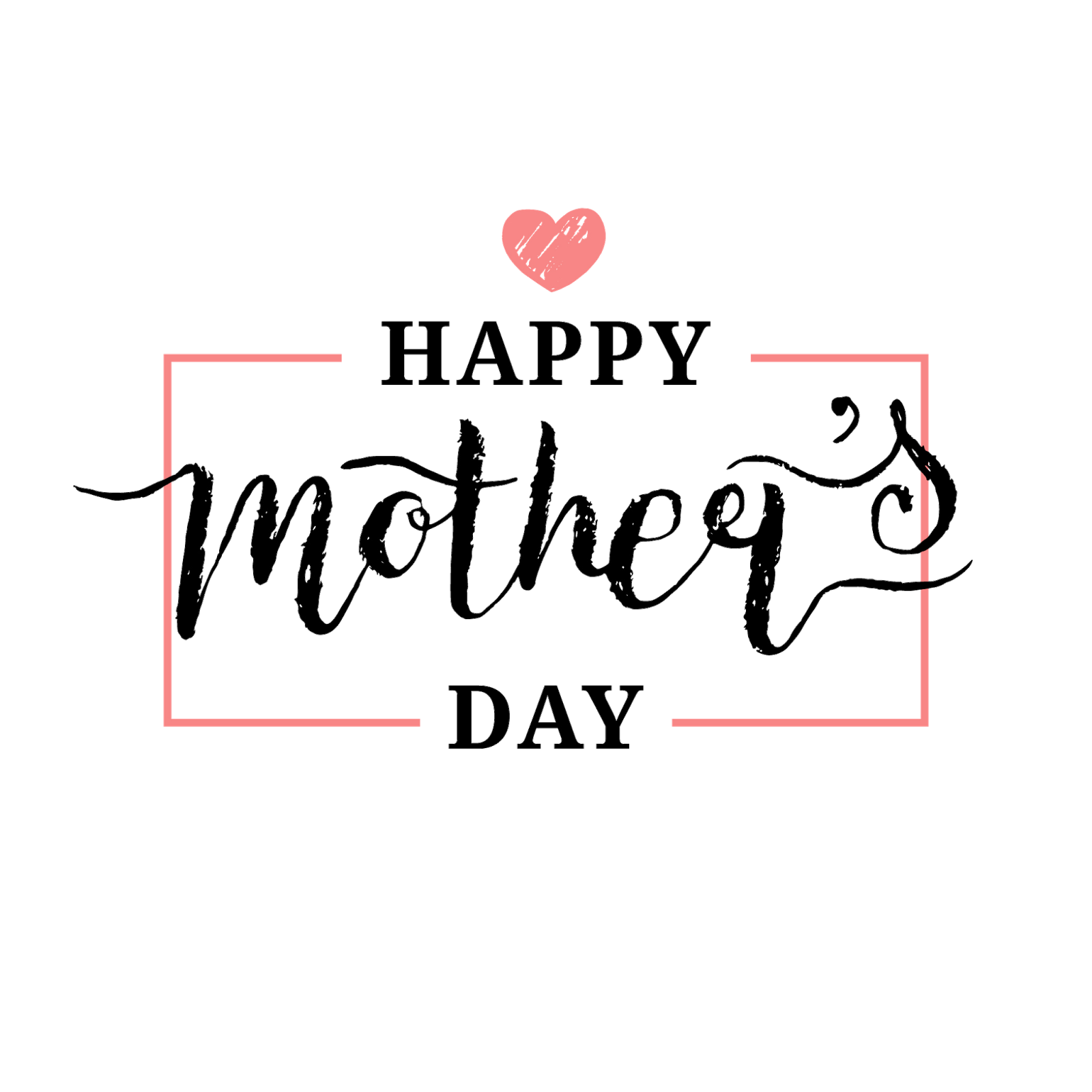 15 Happy are the people who are in    such a state;    Happy are the people whose    God is the Lord!
Mom’s
Source
Supplication
Surrender
Happy are the Mothers …

whose Source is the Lord
making Supplication to Him
who stay in Surrender to Him